«Пища – вред или польза?»
Цель: выяснить, соблюдаются ли подростками основы правильного питания
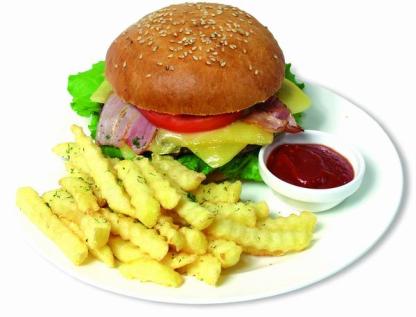 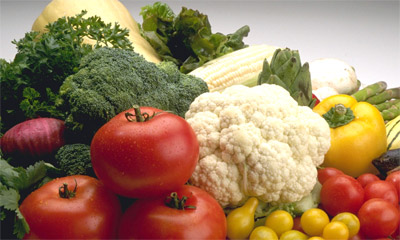 Выполнили: Хорошко Анна, Яркова Мария ученицы 10б класса
Питание поддерживает:
Долголетия
Работоспособности
Оптимального 
настроения
Развития
Плодотворности
Здоровья
Ошибки в питании
современного человека
Ошибка первая
Мы потребляем слишком много пищи
успокоение
Стресс
пища
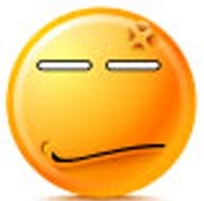 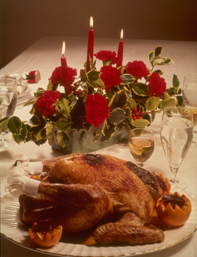 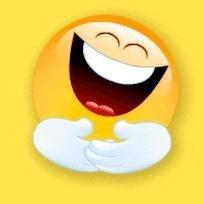 Экзорфины
1.Ограничивают стресс
2.Восстанавливают душевный покой
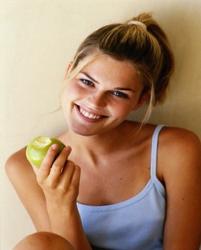 Эндорфины
Гормоны радости
Большой прием 
жирной пищи
Ошибка вторая
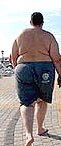 Приводит:
Увеличение массы тела
Ожирение
Развитию сердечно – сосудистой патологии
Раку молочной железы, толстой кишки
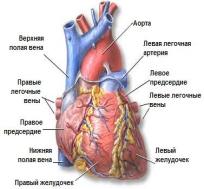 Ограничение жира - вредно
Так как существует группа жирорастворимых витаминов (А,Е),всасывание которых из кишечника происходит только в присутствии жира.
Ошибка третья
Неадекватный прием с пищей белка
Недостаток белка:
Избыток белка:
Белок содержится:
Камнеобразования в почках
Склонность к стрессам
Увеличение активности гнилостных процессов в кишечнике
Отравление организма
Задержка роста и развития (у детей)
Снижение тонуса нервной системы
Снижение иммунитета
Повышение заболеваемости
В яйцах
В рыбе
В сое
В молочных продуктах
В мясе
В орехах
В горохе
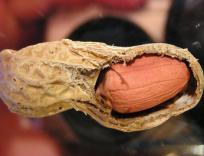 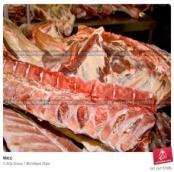 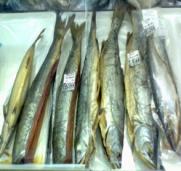 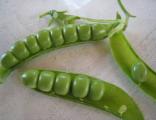 Ошибка четвертая
Избыточное потребление
рафинированных (очищенных) сахаров
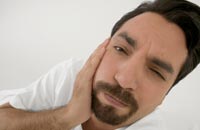 Развитие сахарного диабета
Кариес зубов(более 30 г. сахара в день)
Полное исключение из пищи углеводов (круп, мучных изделий, овощей) опасно. В таких условиях организм начинает усиленно переводить белки в углеводы, а это приводит к серьезным нарушениям функций организма.
Ошибка пятая
Малое употребление растительных волокон
Угнетают  развитие  опухолей:
Высокий эффект:
Слабый эффект:
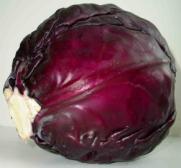 Средний эффект:
Чай
        Пшеница
        Лук 
        Томаты
        Баклажаны
        Цитрусовые
Капуста
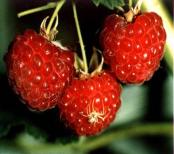 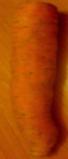 Малина
Морковь
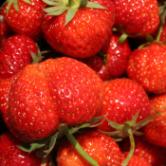 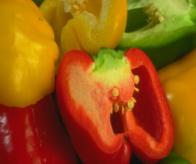 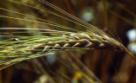 Клубника
Сладкий 
  перец
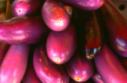 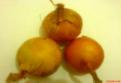 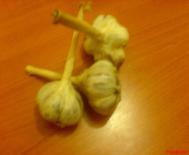 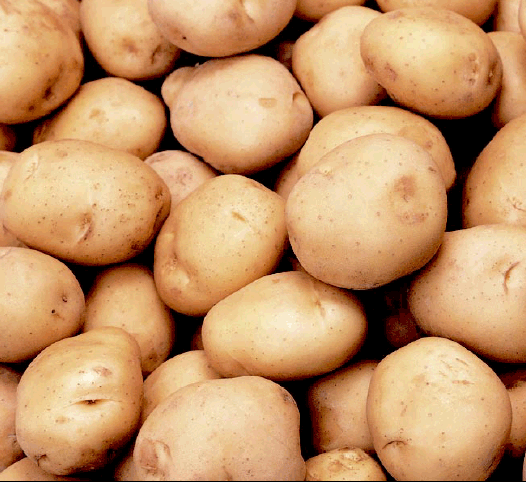 Картофель
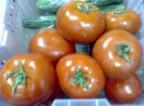 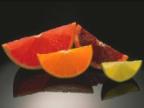 Чеснок
Чрезмерное употребление повареной
Ошибка шестая
соли  - хлорида натрия
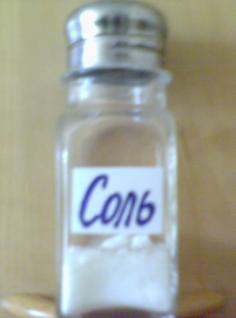 Организму достаточно - 5 г. соли
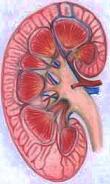 Удвоенное потребление соли– 
нагрузка на почки
Малое разнообразие продуктов,
Ошибка седьмая
употребляемых с пищей
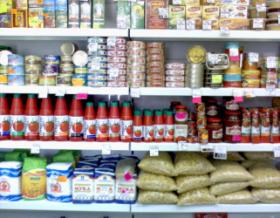 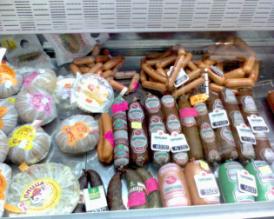 600 веществ

50-60 продуктов
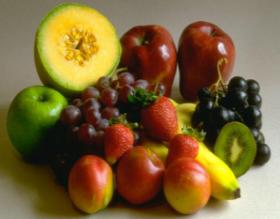 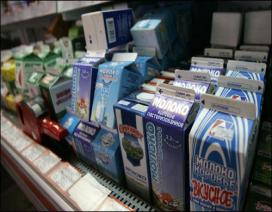 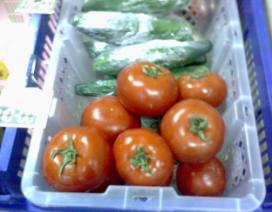 Ошибка восьмая
Неправильная кулинарная обработка
и нерациональное хранение овощей и фруктов
Маринование
Жарение
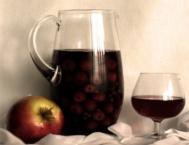 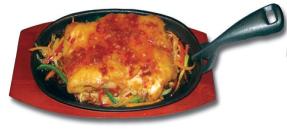 Нитраты       Нитриты        Болезнь
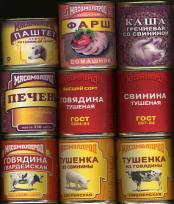 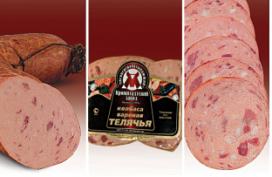 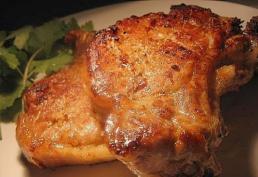 канцерогенный эффект
Неправильный режим питания
Ошибка девятая
Лучше принимать пищу 4-5 раза в день,
 чем 2-3 раза
Рекомендуемый режим питания школьника
7.30 – завтрак дома
11.00 – обед в школе
14.30 – обед дома
16.30 – полдник
19.00 – ужин
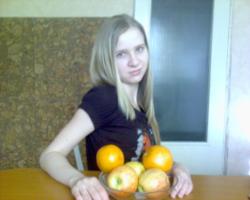 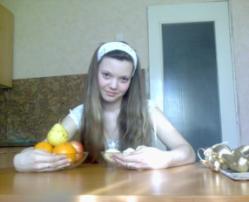 Ошибка десятая
Многие из нас мало знают
о разумном питании и не хотят знать
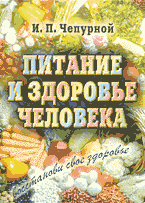 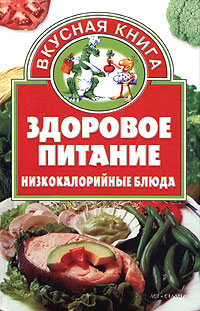 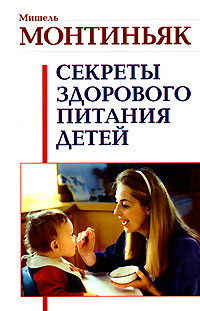 Вредные продукты:
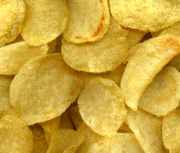 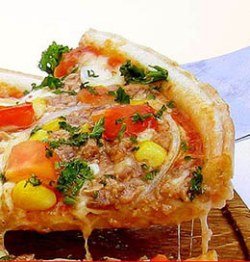 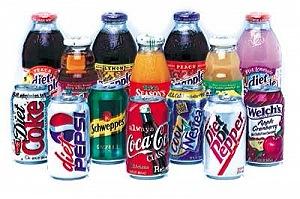 чипсы
пицца
газированные напитки
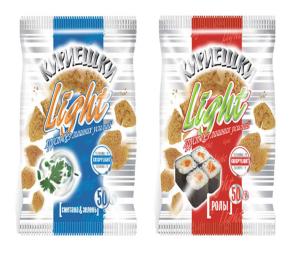 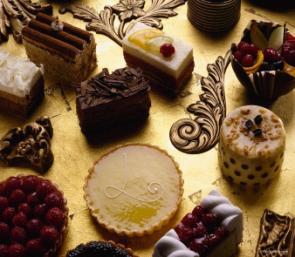 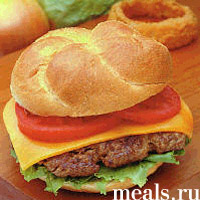 сухарики
гамбургер
кондитерские изделия
Социологическое исследование
1)Что учащиеся больше всего
 предпочитают покупать в столовой?
2)Чем руководствуются школьники при выборе пищи в столовой?
3)Какими продуктами ученики
 предпочитают питаться дома?
Пищевые добавки
«Пищевые добавки — это общее название природных или синтетических веществ, добавляемых в продукты питания для придания им определенных свойств (улучшения вкуса и запаха, повышение срока годности продукта)
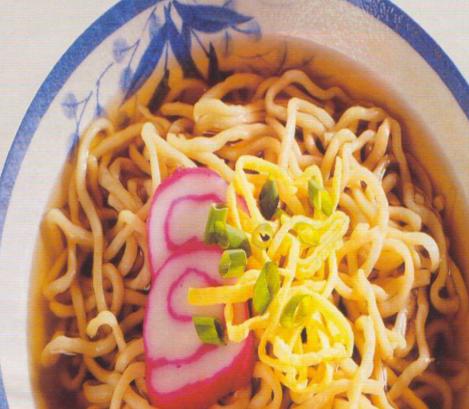 Порядковый номер вкуса
Пищевая добавка обозначается буквой «Е» (начальная буква в слове «Еurоре» (Европа). 

   Номер, идущий за буквой является кодом конкретного вещества. 
    Например:
 Е152 — совершенно безобидный активированный уголь
 Е1404 — крахмал
 Е500 — сода.
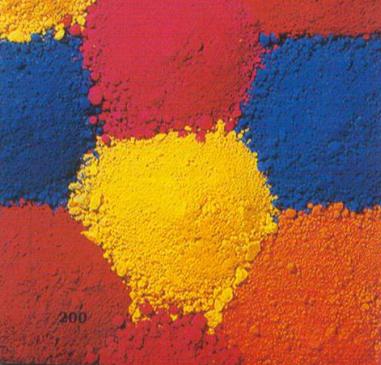 ЧЕРНЫЙ СПИСОК
Запрещенные к применению в пищевой промышленности РФ:
Е121 — Цитрусовый красный 
Е123 — Красный амарант
Е216 — Парагидроксибензойной кислоты пропиловый эфир 
Е217 — Парагидроксибензойной кислоты пропилового эфира натриевая соль 
Е240 — Формальдегид
В МИРЕ ИСПОЛЬЗУЕТСЯ ОКОЛО 500 ПИЩЕВЫХ ДОБАВОК, И ТОЛЬКО ПОЛОВИНА ИЗ НИХ РАЗРЕШЕНА В РОССИИ
    Свидетельством того, что добавки прошли сертификацию, является присвоение им специального Е-номера
    Для здоровья опасны антиокислители Е300 – Е321, а Е300 и Е 321 лучше избегать.
1. Переедаете ли вы? 
Ребята считают, что переедание
связано с сибирским климатом, и зимними праздниками
2. Причины,   вызывающие переедание? 
У большинства школьников переедание 
в учебном году связанно со стрессом
29%
42%
28%
3.Вы часто употребляете жирную пищу? 
Частое употребление жирной пищи связывают с недостатком 
овощей, фруктов.
4.Как часто  вы употребляете мучные и кондитерские изделия?
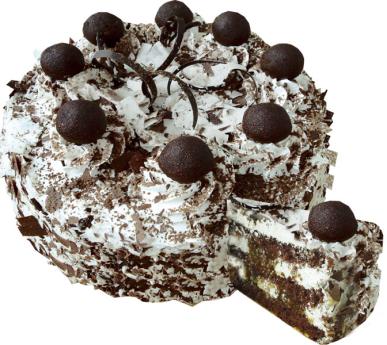 Практически все учащиеся потребляют много рафинированных 
сахаров, даже зная, что это вредно , но не могут отказать 
себе в удовольствии.
7.Часто вы употребляете пищу 
овощи и фрукты
Учащиеся знают, что растительные 
волокна  полезны для организма  и стараются их потреблять.
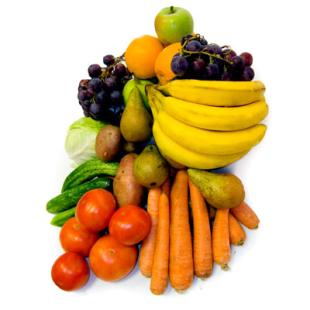 5.Много соли вы употребляете в пищу? 
Зимой увеличено  потребление соли т.к.
 овощи едят в консервированном виде.
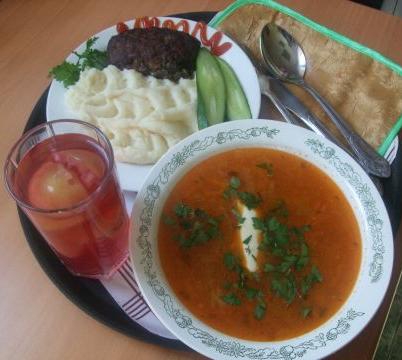 6.Соблюдаете вы режим питания?(4-5 раз в день) 
Школьники не соблюдают режимы питания. 
Необходимо провести работу по умению правильно распределять свое время
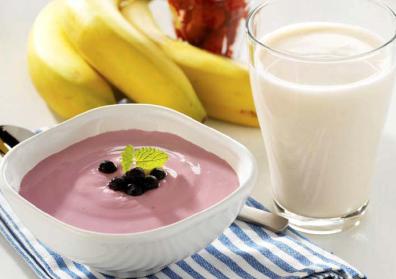 Подведем итоги
Культура питания, это проблема не только 
  отдельно взятой личности, но и  всего 
  государства.
 
  Необходимо:
 больше пропагандировать основы
 правильного питания, 
 отрегулировать школьное питание, 
 повысить благосостояние граждан – дать 
работу, достойную зарплату.